LES ACTEURS DU TOURISME ET LES POLITIQUES DE DEVELOPPEMENT TOURISTIQUE
Chapitre 3
Introduction
Mise en tourisme : processus par lequel un lieu devient touristique, qu’il soit créé dans ce but, ou que le tourisme investisse un lieu préexistant.
Problématique : quels sont les différents acteurs du tourisme, leur place dans la mise en tourisme d’un territoire et quels sont leurs choix en matière de politique touristique ?
Plan
I Les acteurs privés et les organisations publiques ou institutionnelles
II Les politiques de développement touristique
I Les acteurs privés et les organisations publiques et institutionnelles
1/ les acteurs privés
Rappel chapitre 2 :  évolution du tourisme et celle des transports sont liées.
- le rôle capital des transports
Les transports représentent une part très variable du budget des touristes.
En Europe, le train représente moins de 8% des voyages effectués.
Le train a des atouts.
Le rôle actuel du rail dans les flux touristiques internationaux.
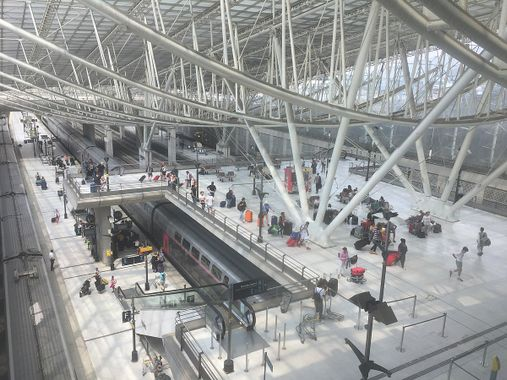 TGV à l’aéroport Roissy Charles de Gaulle
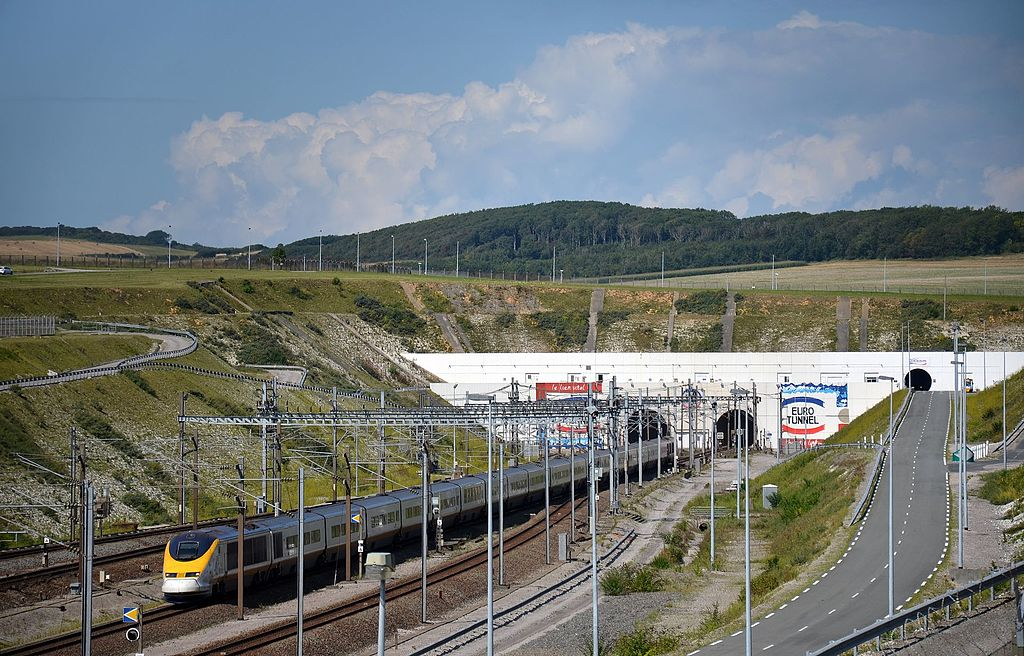 Un Eurostar à la sortie du tunnel sous la Manche.
La voiture = moyen de transport le plus utilisé = 73 % des voyages effectués en Europe. Pourquoi autant ?
Les autocaristes sont devenus un acteur important du transport touristique = 8 % des voyages effectués en Europe.
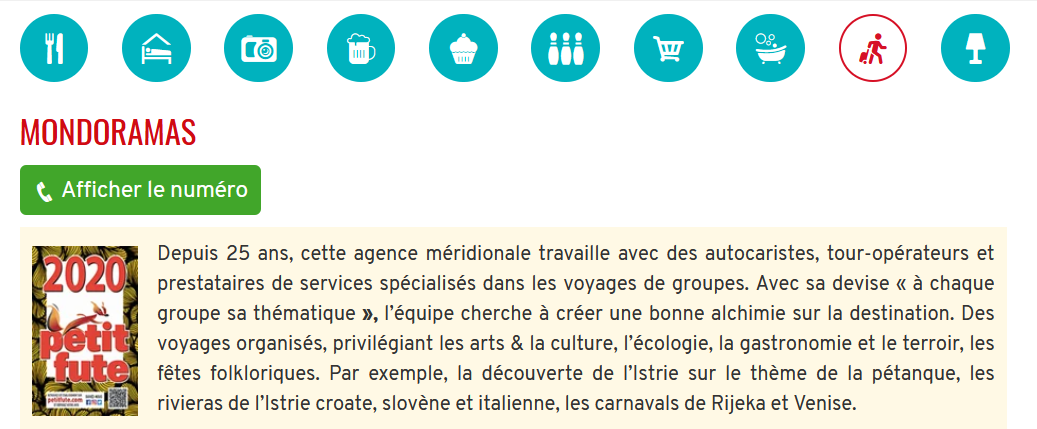 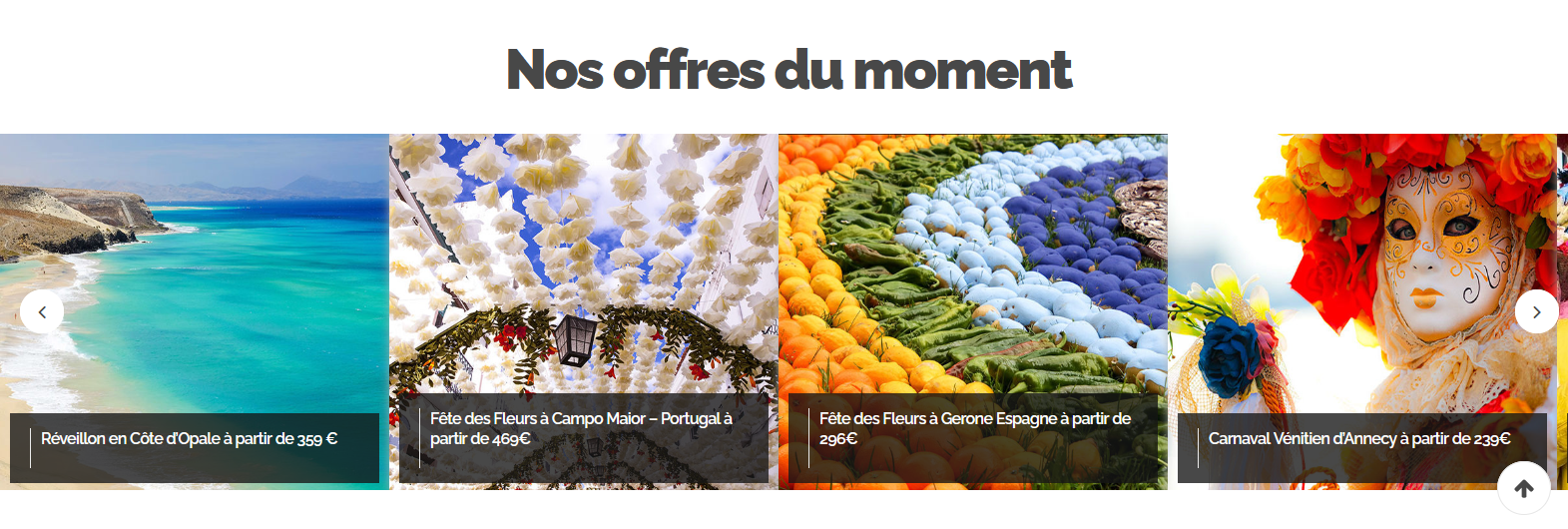 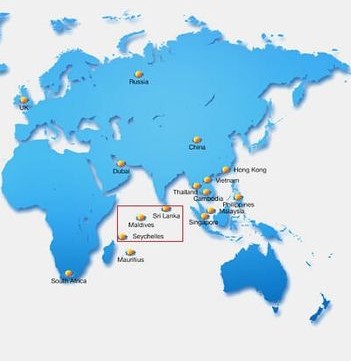 Avion = 9% des voyages effectués en Europe. 
Trafic aérien mondial double tous les 15 ans.
Pourquoi ?
Océan 
Pacifique
Polynésie
Océan 
Indien
Mais Transport aérien très sensible à la conjoncture et aux événements politiques.
Forte concurrence entre les compagnies.
- une large gamme d’hôtels
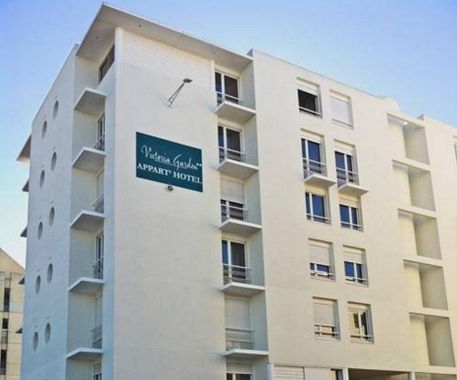 Une grande diversité d’établissements.
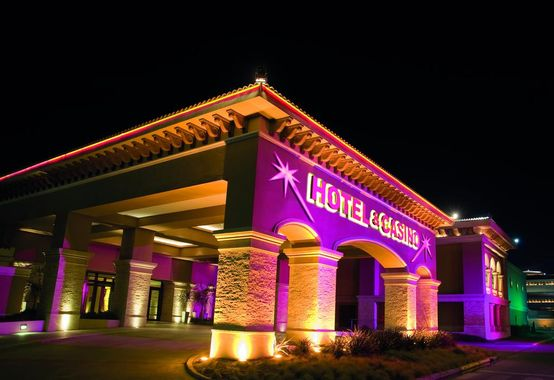 hôtel-casino
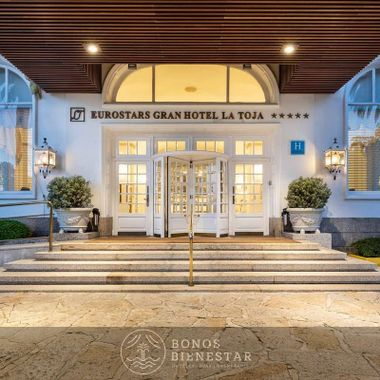 Hôtel de cure
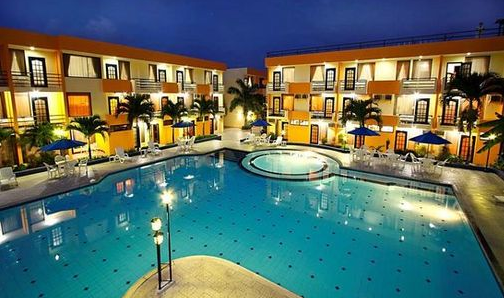 Hôtel-club
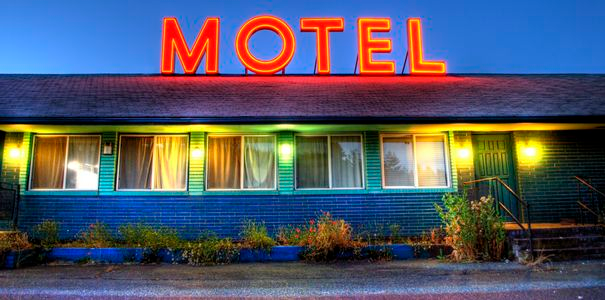 Il existe une classification des établissements.
Le Venetian Palazzo de Las Vegas 7128 chambres, ouvert en 1999
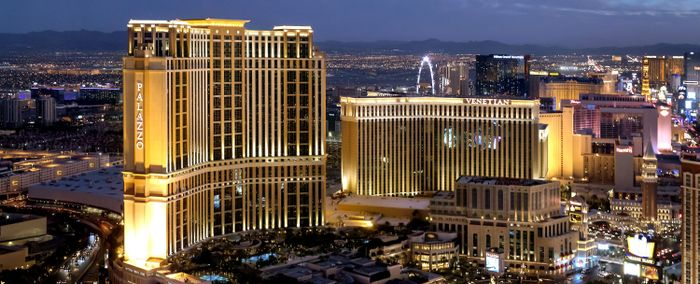 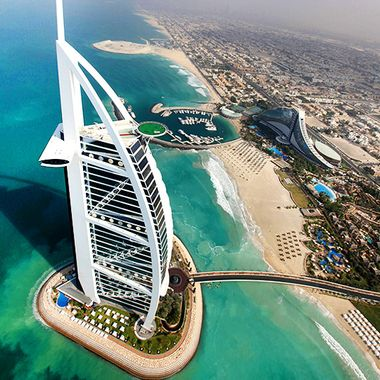 Hôtel Burj Al Arab de Dubaï à l’architecture particulière
L’essor de l’hôtellerie de chaîne.
Hôtel Hilton à Baku en Azebaïdjan
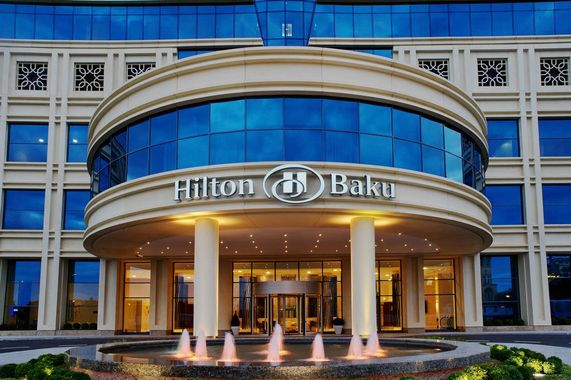 Jin Jiang Pane city hôtel de Shanghai
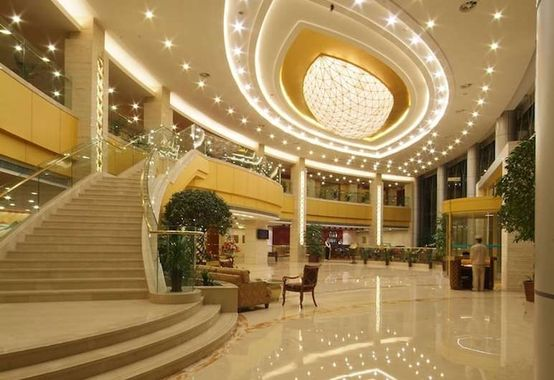 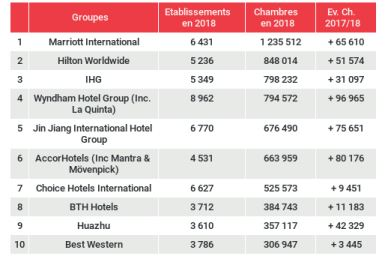 E-U
E.-U.
R-U
E.-U.

Chine

France

E.-U.
Chine
Chine

E-U
De 2018 à 2019 (rachat d’un autre groupe)
Suite de l’hôtel Holiday Inn à Lahore, au Pakistan
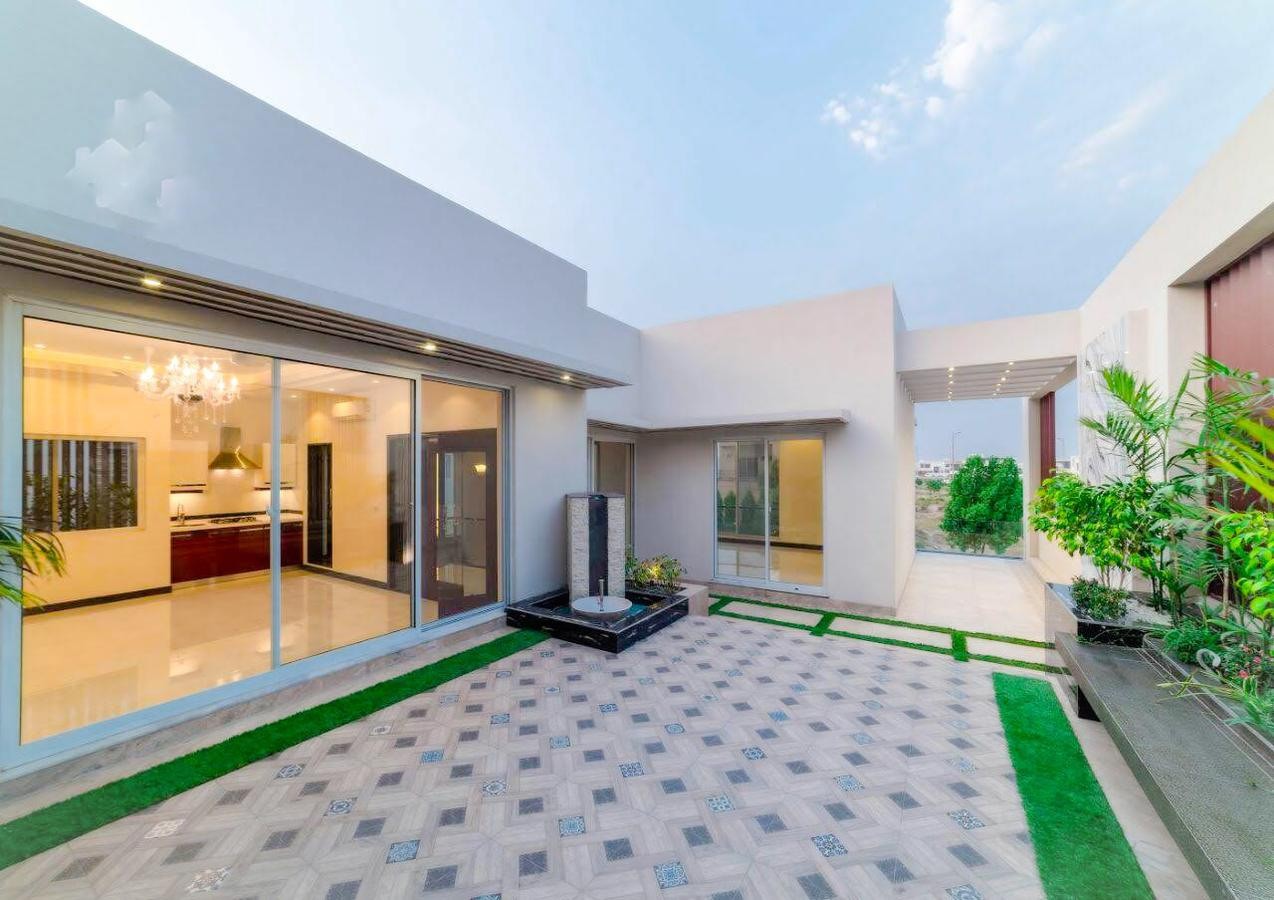 Entrée de l’hôtel George V à Paris. Il appartient à un prince d’Arabie Saoudite.
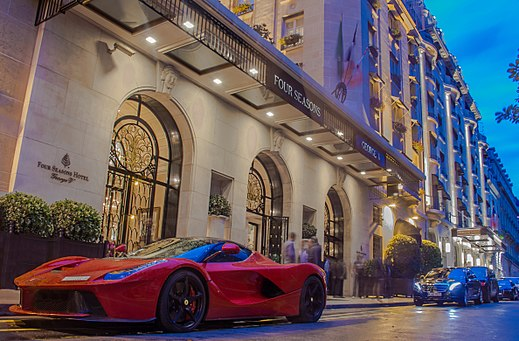 Hôtel Novotel (groupe Accord, français) à Toronto (Canada).
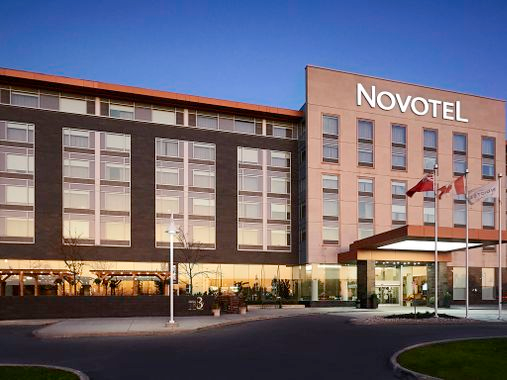 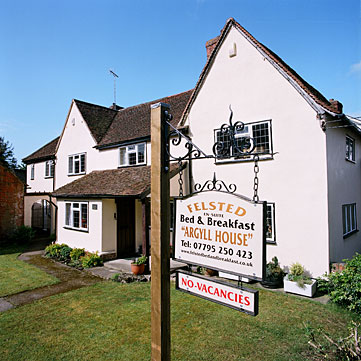 - les locations
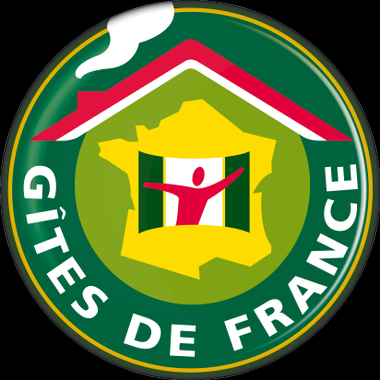 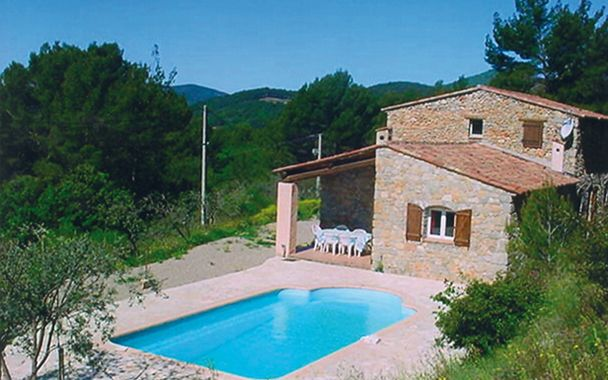 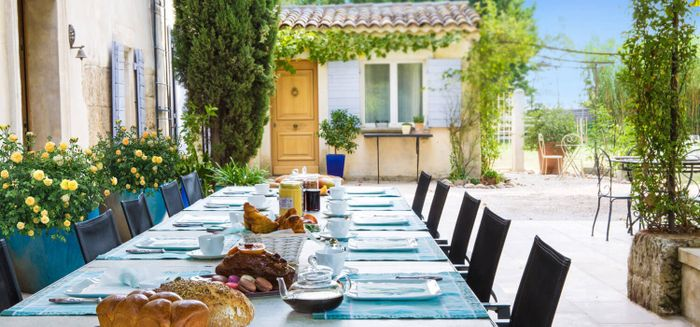 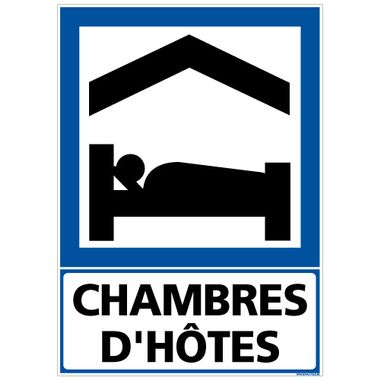 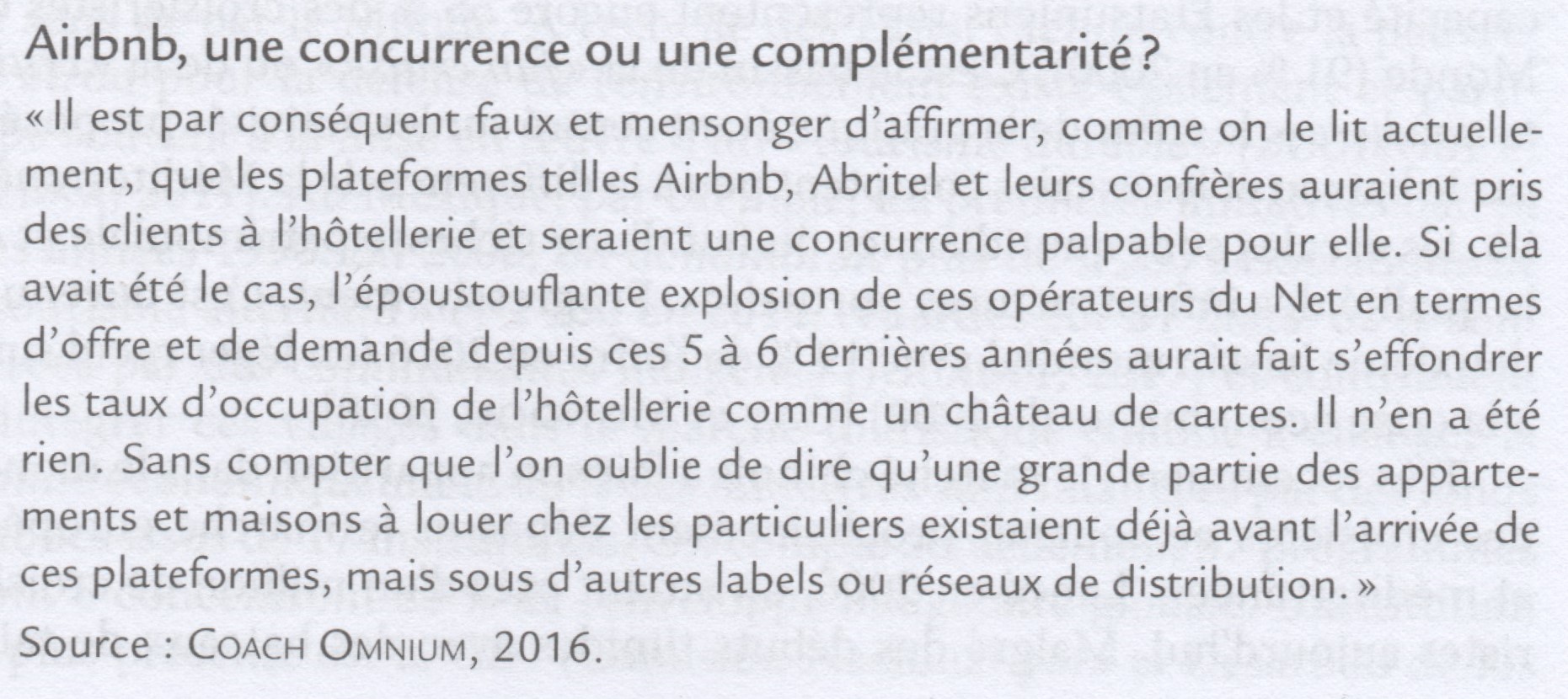 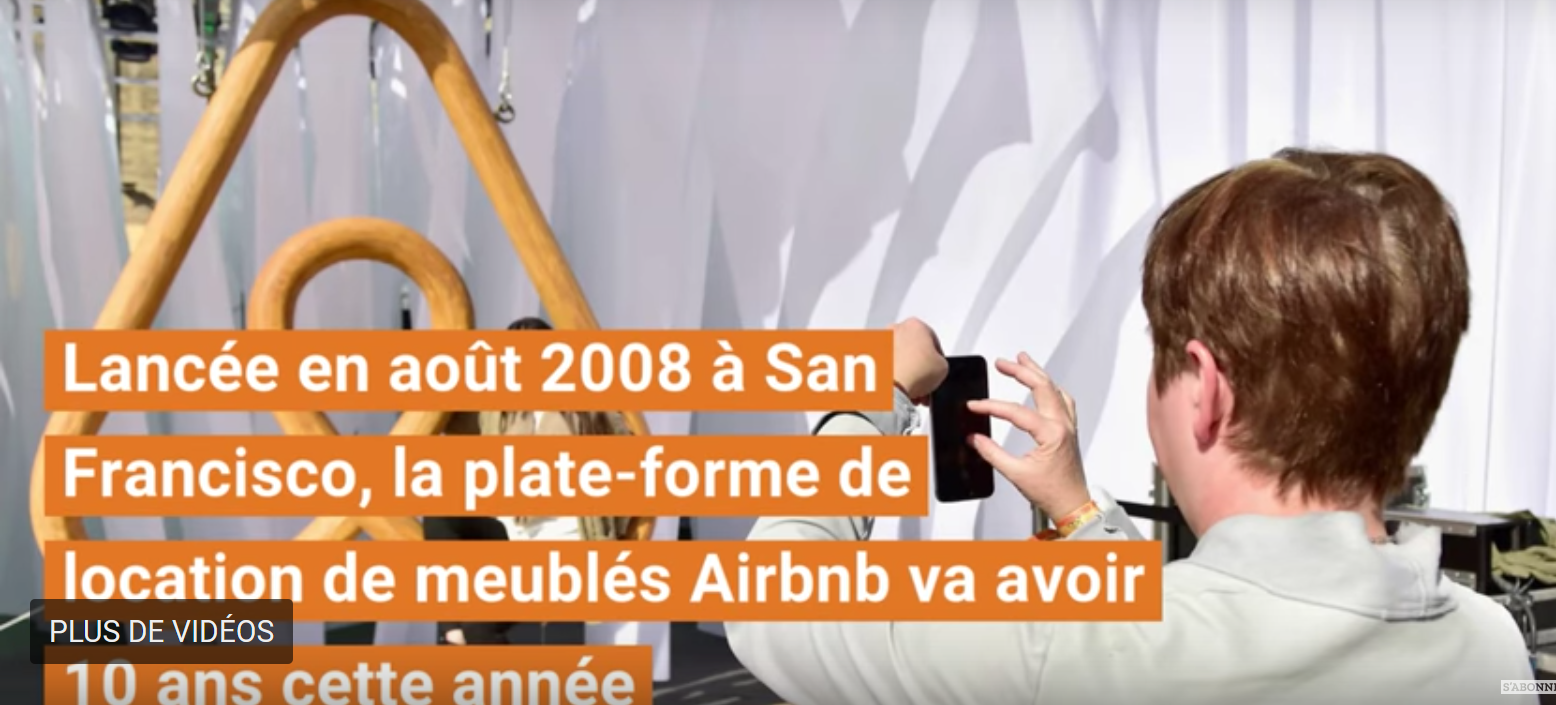 Vidéo sur sur les 10 ans d’airbnb
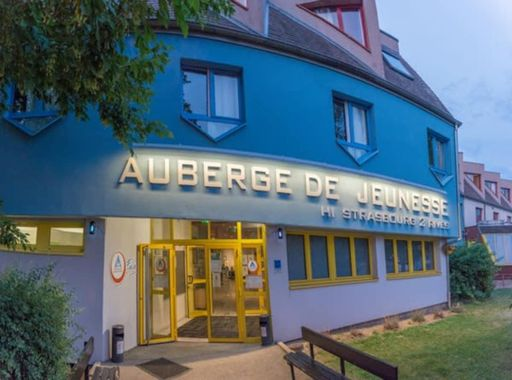 autres hébergements
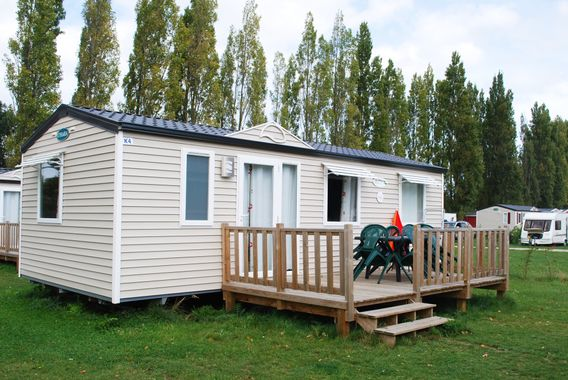 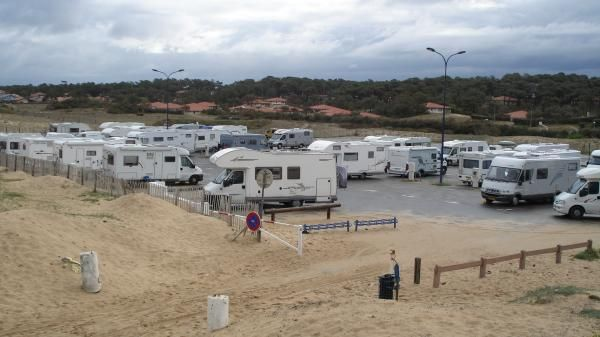 Aire camping cars Cap-Breton
- l’évolution de la profession touristique
Voyagiste (tour opérateur) : entreprise créant et vendant des séjours touristiques avec différents niveaux de prestation (transport, hébergement, voyage organisé) à des agences de voyages ou à une clientèle directe. (rappel du chapitre 2)
Ex : le Club Med créé en 1950.
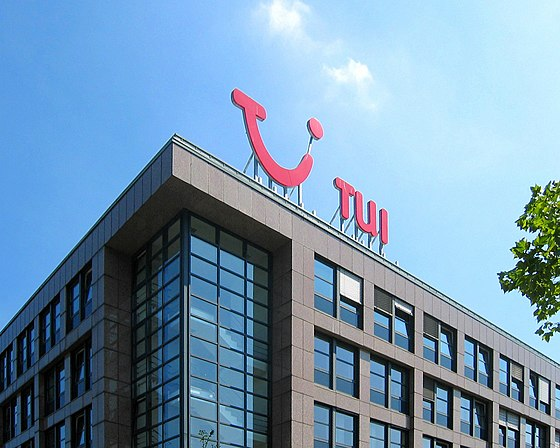 TUI, le plus grand voyagiste au monde (allemand)
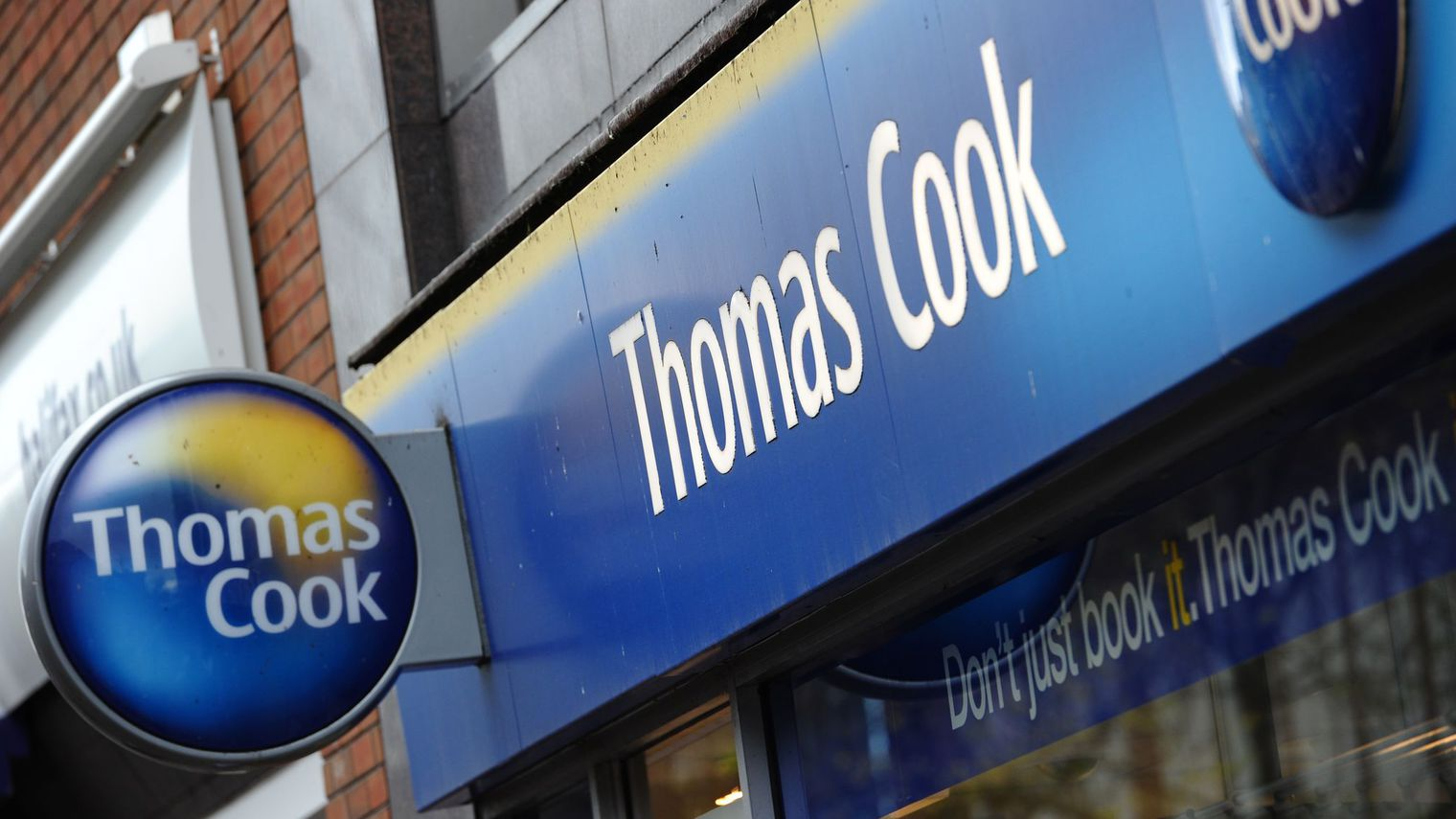 Faillite en 2019
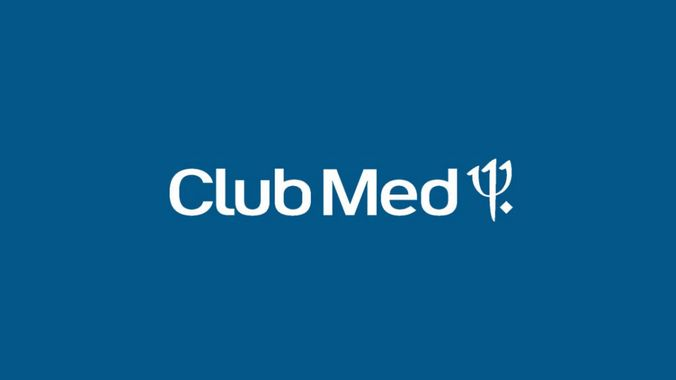 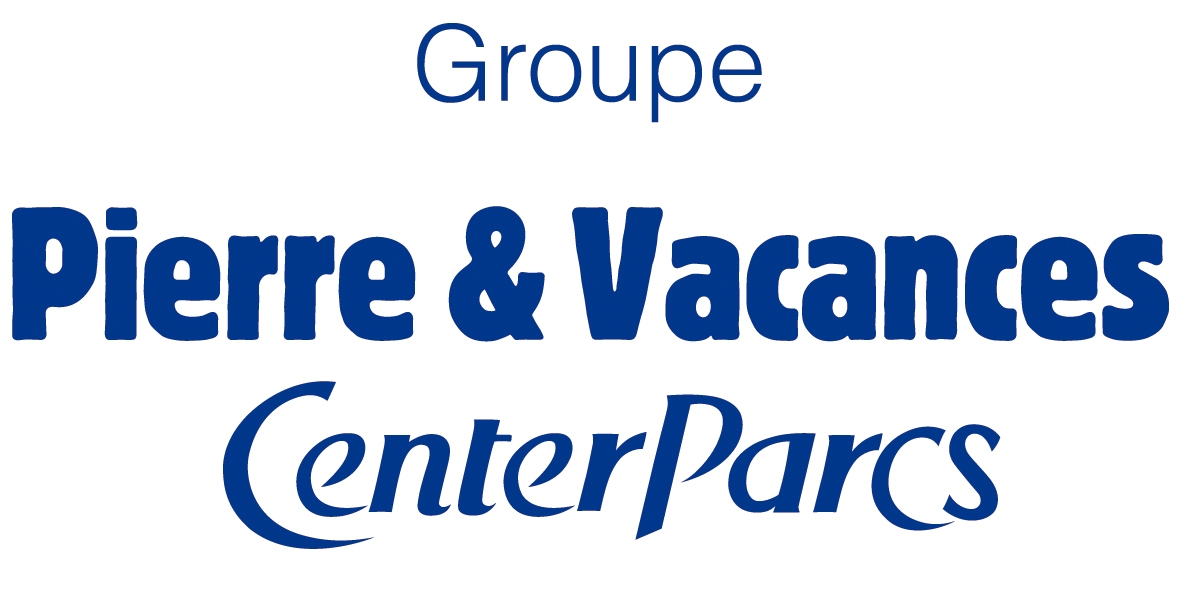 Les voyagistes en France
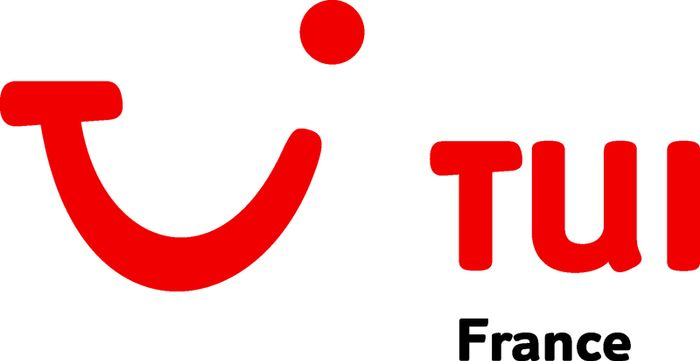 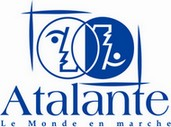 - les agences de voyages
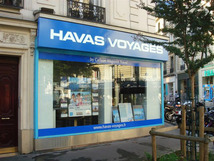 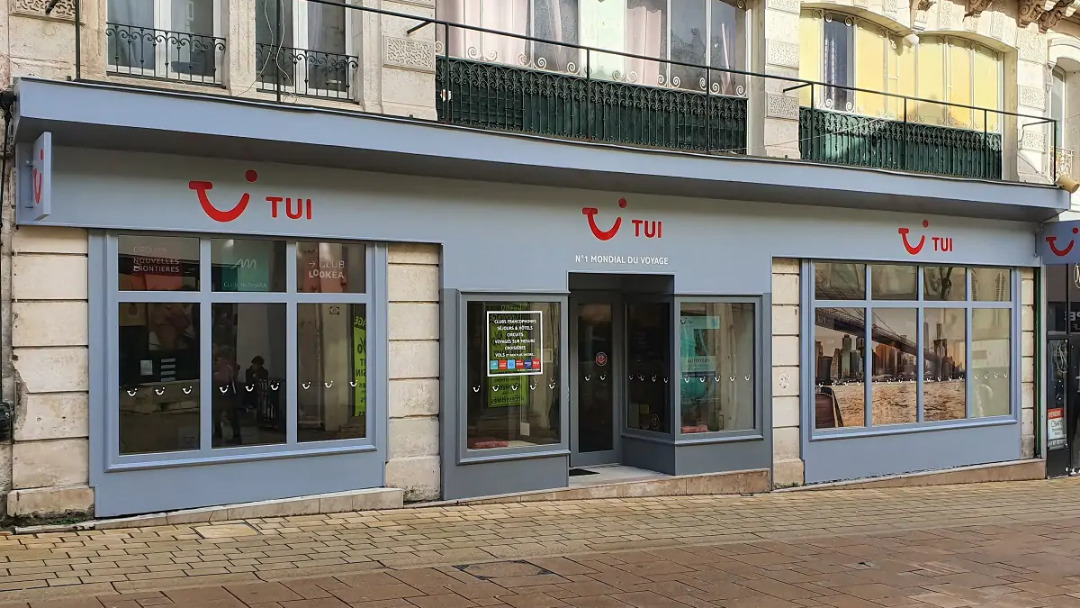 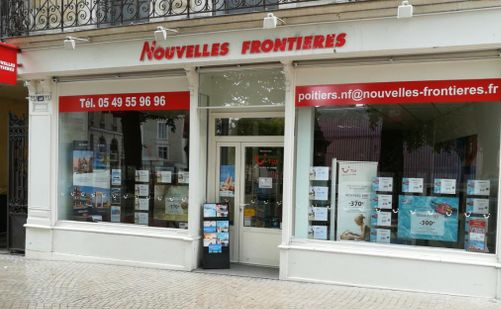 Tour-opérateurs
Création de produits touristiques
Agences de voyages
- commercialisation des produits touristiques des TO
- billetterie = vente de billets de transport, réservation d’hôtels, location de véhicules et de spectacles.
Touristes
2/ Les organisations publiques et institutionnelles
- à l’échelle internationale
un acteur incontournable du tourisme : l’OMT
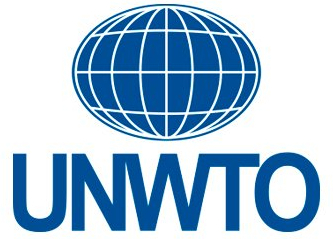 UNITED NATIONS WORLD TOURISM ORGANIZATION
Son but
Ses moyens d’action
Son organisation
- à l’échelle nationale
Vidéo site Atout France
Atout France (créé en 2009)
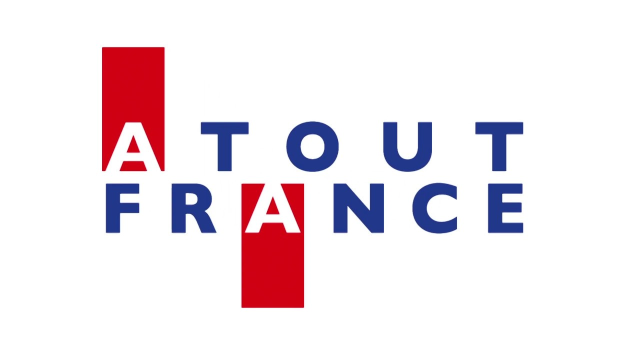 Son but
Ses moyens d’action
Son organisation
Union Nationale des Associations de Tourisme
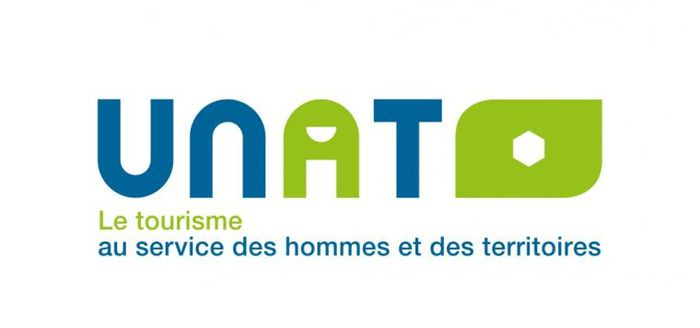 Son but
Ses moyens d’action
Son organisation
- à l’échelle locale
les comités régionaux du tourisme (CRT)
Exemple : le site internet du CRT de la région PACA
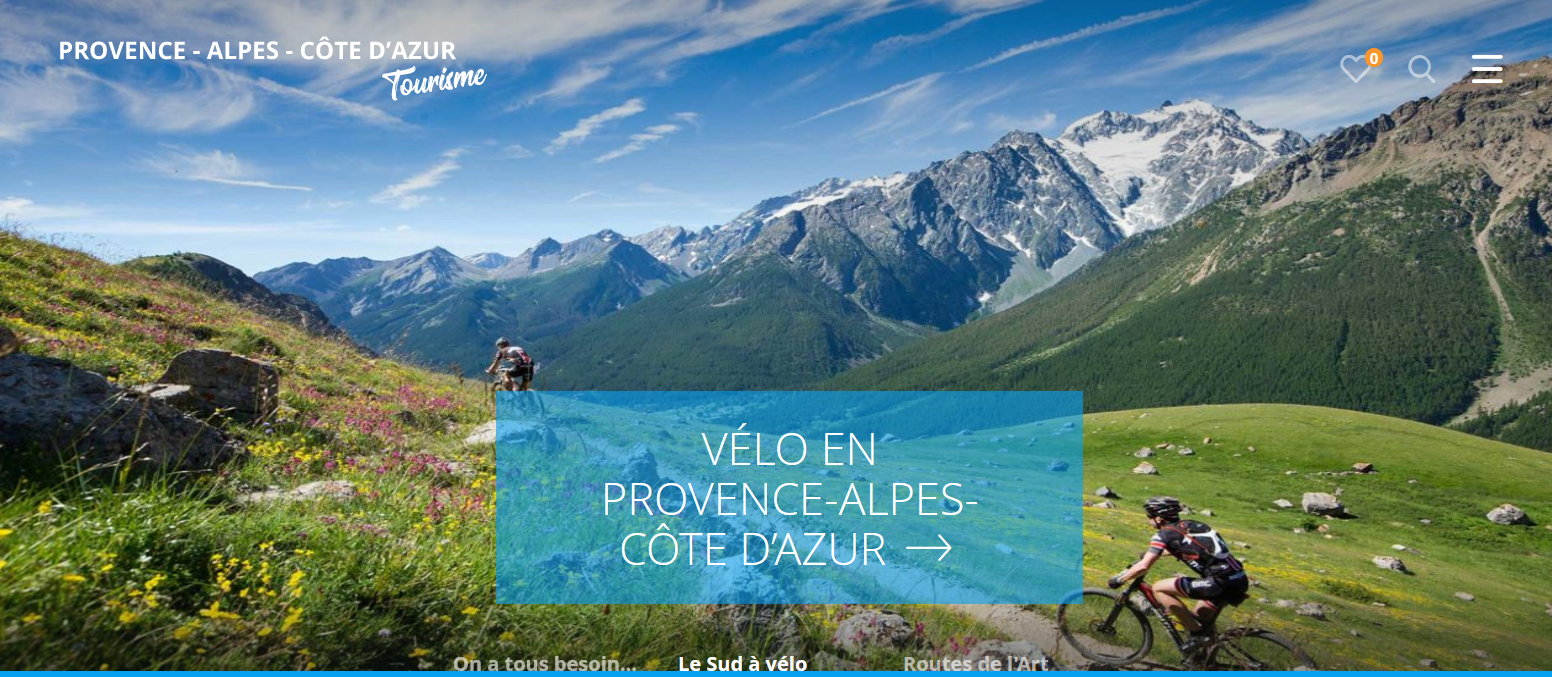 - les agences de développement touristique (ADT).
Vidéo sur une agente de développement touristique en Occitanie
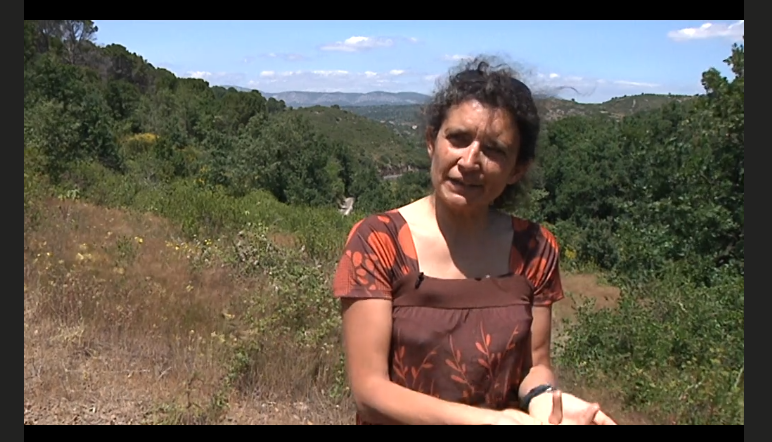 - les offices de tourisme et syndicats d’initiative (OTSI)
Office de tourisme de Poitiers
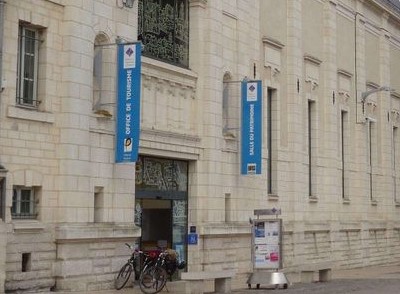 Office de tourisme de Civray
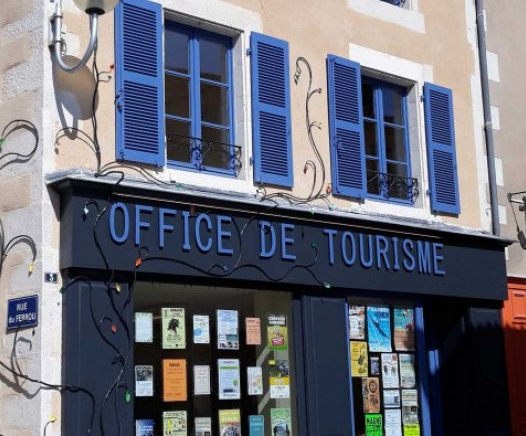 II Les politiques de développement touristique
1/ Le rôle croissant des États
- À l’échelle internationale
En 2021 aura lieu l’AG de l’OMT à Marrakech
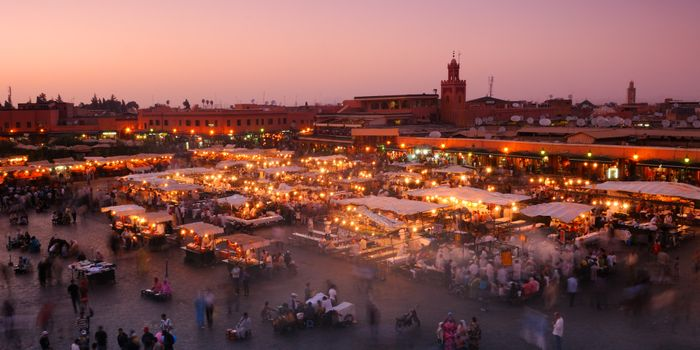 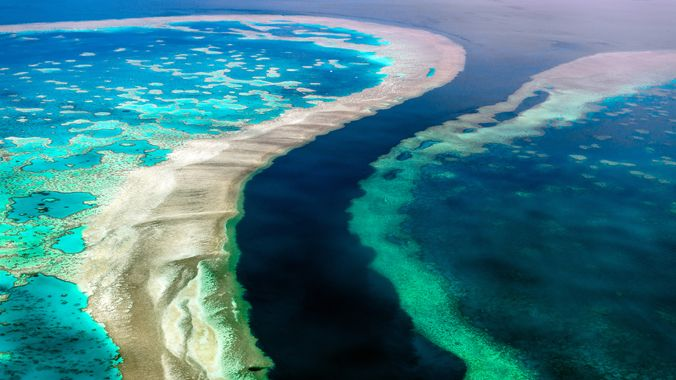 Les sites classés au patrimoine mondial de l’UNESCO
(organisation des Nations unies)
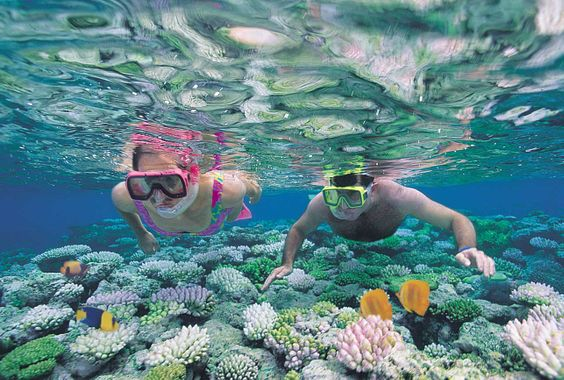 La grande barrière de corail en Australie : la plus importante du monde (sur + de 2300km)
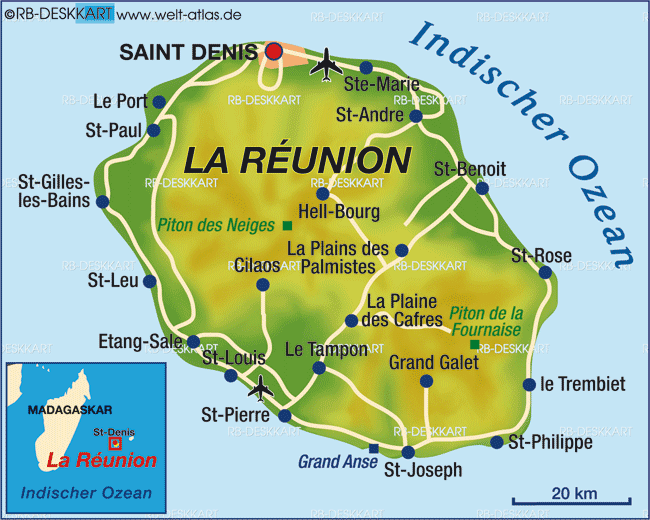 La création d'une via ferrata est un concept original qui relie nature, découverte et sensations. Elle est située sur un site exceptionnel, dans l'est de l'île, près de la cascade Niagara à Sainte- Suzanne. Ce site offre de nombreux atouts : un paysage verdoyant, une chute d'eau d'environ 50 mètres et un espace naturel accessible en voiture avec un parking.
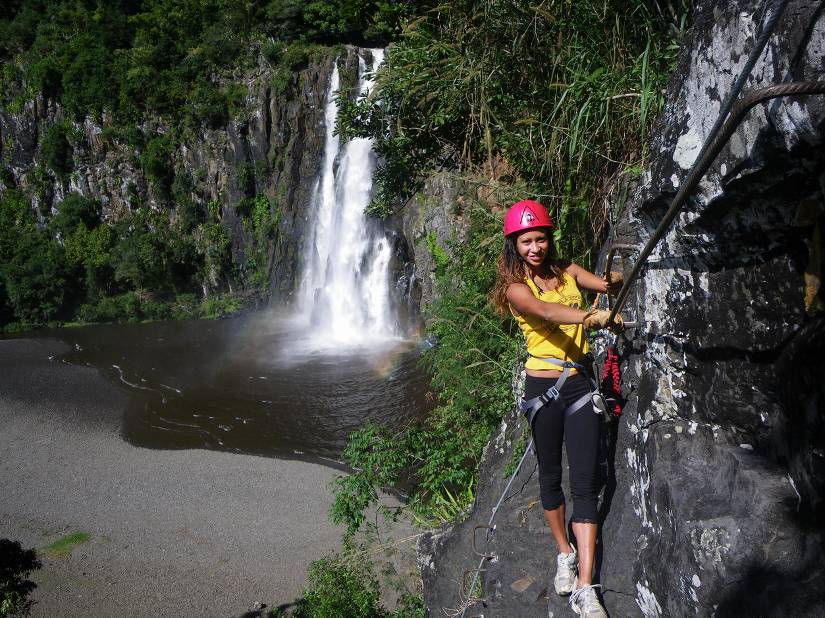 Ce projet sur l’île de La Réunion bénéficie du soutien du programme opérationnel du Fonds européen de développement régional (FEDER) au titre de la mesure « Aides aux entreprises touristiques ».
- À l’échelle nationale
La politique touristique des États
Exemple
La naissance des parcs nationaux aux États-Unis
Elle est issue de la découverte de Yellowstone par des explorateurs de l’Ouest Américain. Rentrés à l’Est, ils décrivent de fabuleux paysages, une faune et une flore somptueuse… A Washington, une grande expédition est donc lancée par le gouvernement. Peintres, écrivains, scientifiques se rendent sur le site et le retranscrivent sous toutes les formes.

C’est dès 1872 que Yellowstone devient officiellement le premier parc national. La création d’une institution chargée de leur gestion, en 1916, confirme la volonté de protection des sites naturels, et de préservation pour les générations futures : le National Park Service aura pour but de ” conserver les paysages et les objets naturels et historiques et la vie sauvage qui s’y trouvent, ainsi que de permettre d’en profiter d’une manière qui les préserve dans le même état pour les générations futures ”
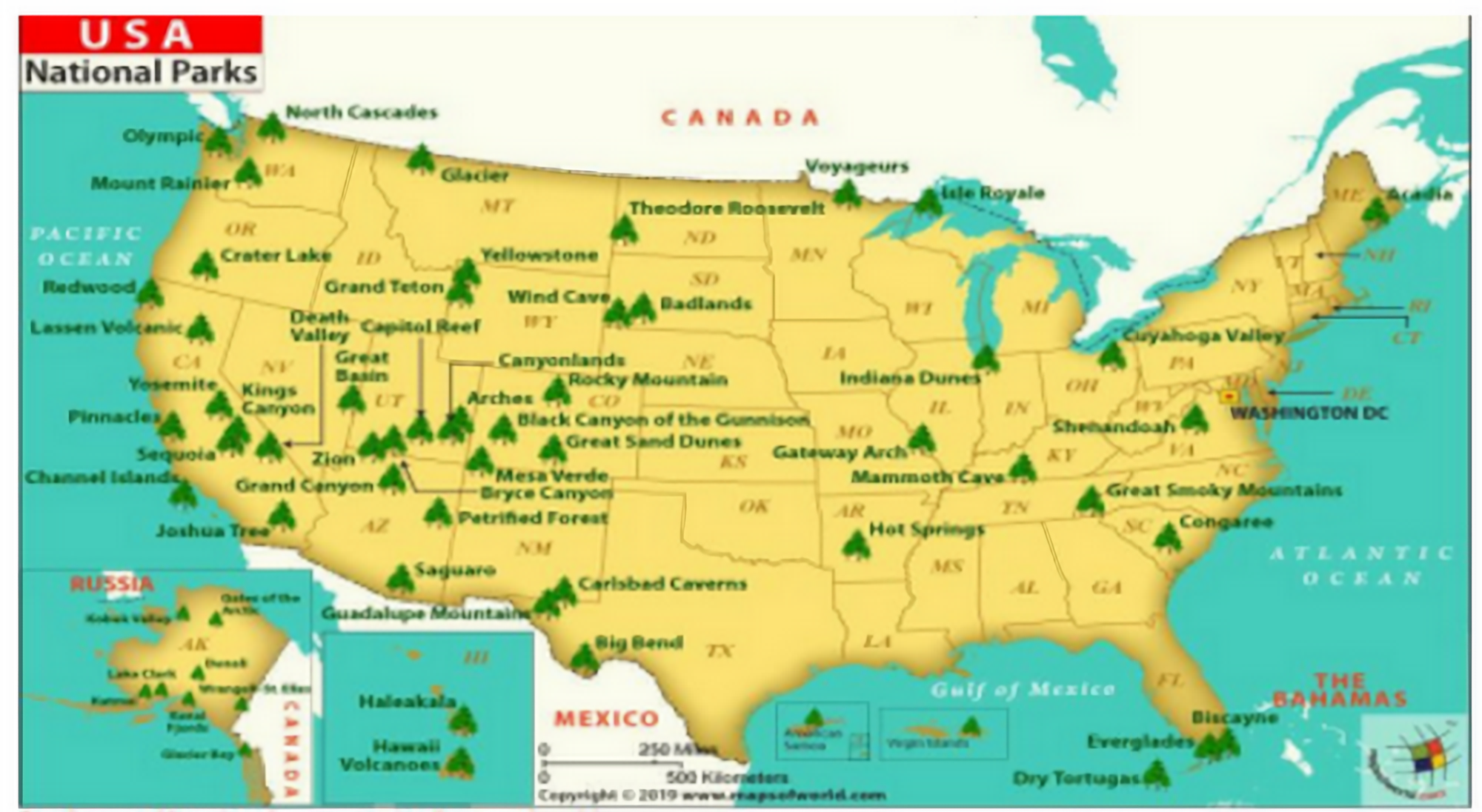 Le parc de Yellowstone est à cheval sur trois États : Idaho, Wyoming et Montana
- À l’échelle régionale
Des échelons de décision qui se superposent.
- Les autres acteurs et leurs centres d’hébergements
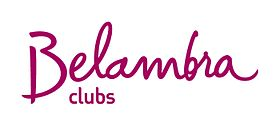 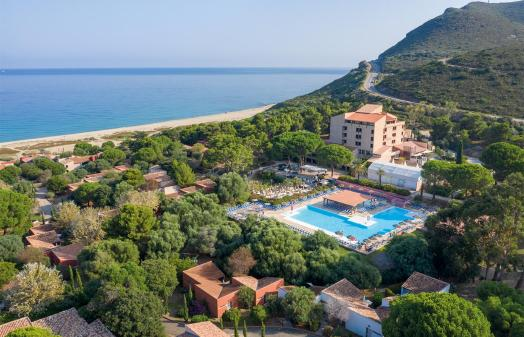 - la planification touristique des États.
Les objectifs
Exemple
Benidorm bénéficie d'un climat particulièrement doux qui contribue à son succès populaire. Autrefois ville de pêcheurs, elle est devenue au cours de la seconde moitié du XXe siècle une station balnéaire réputée pour ses plages et sa vie nocturne animée. Elle est une des destinations les plus prisées de Méditerranée. La ville est le symbole du tourisme de masse, défini par un urbanisme « tout béton ».
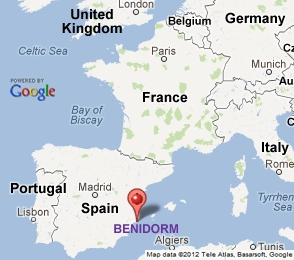 En 1956, la municipalité approuve un plan d'urbanisme dans le but de créer une ville conçue pour le tourisme, en créant des rues tracées au cordeau suivant le tracé des plages. À partir de ce moment, on assiste à un fort déplacement des activités traditionnelles (pêche et agriculture) vers le secteur du tourisme qui devint alors la base de la prospérité de la ville.
Benidorm
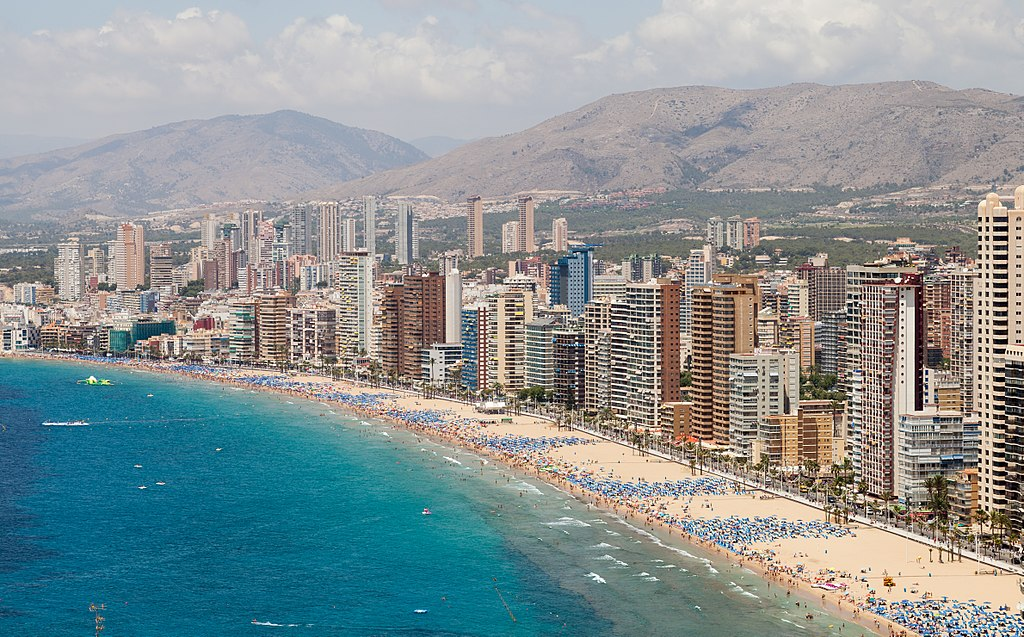 2/ La diversité des politiques touristiques nationales
- Les trois  attitudes adoptés par les États
•	Le libéralisme total
•	Un interventionnisme plus ou moins poussé
•	Le contrôle, voire l’interdiction, des flux touristiques à destination du pays.
- Parmi les pays très développés, on distingue trois catégories selon leur politique touristique :
•	Les petits pays très urbanisés d’Europe
•	Les pays méditerranéens
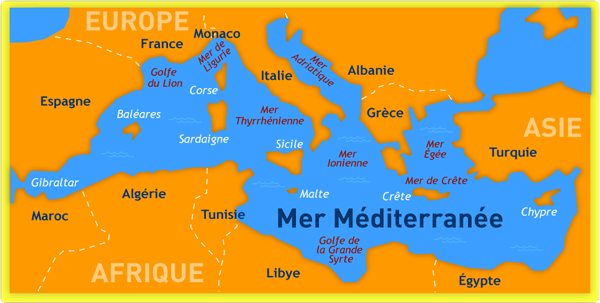 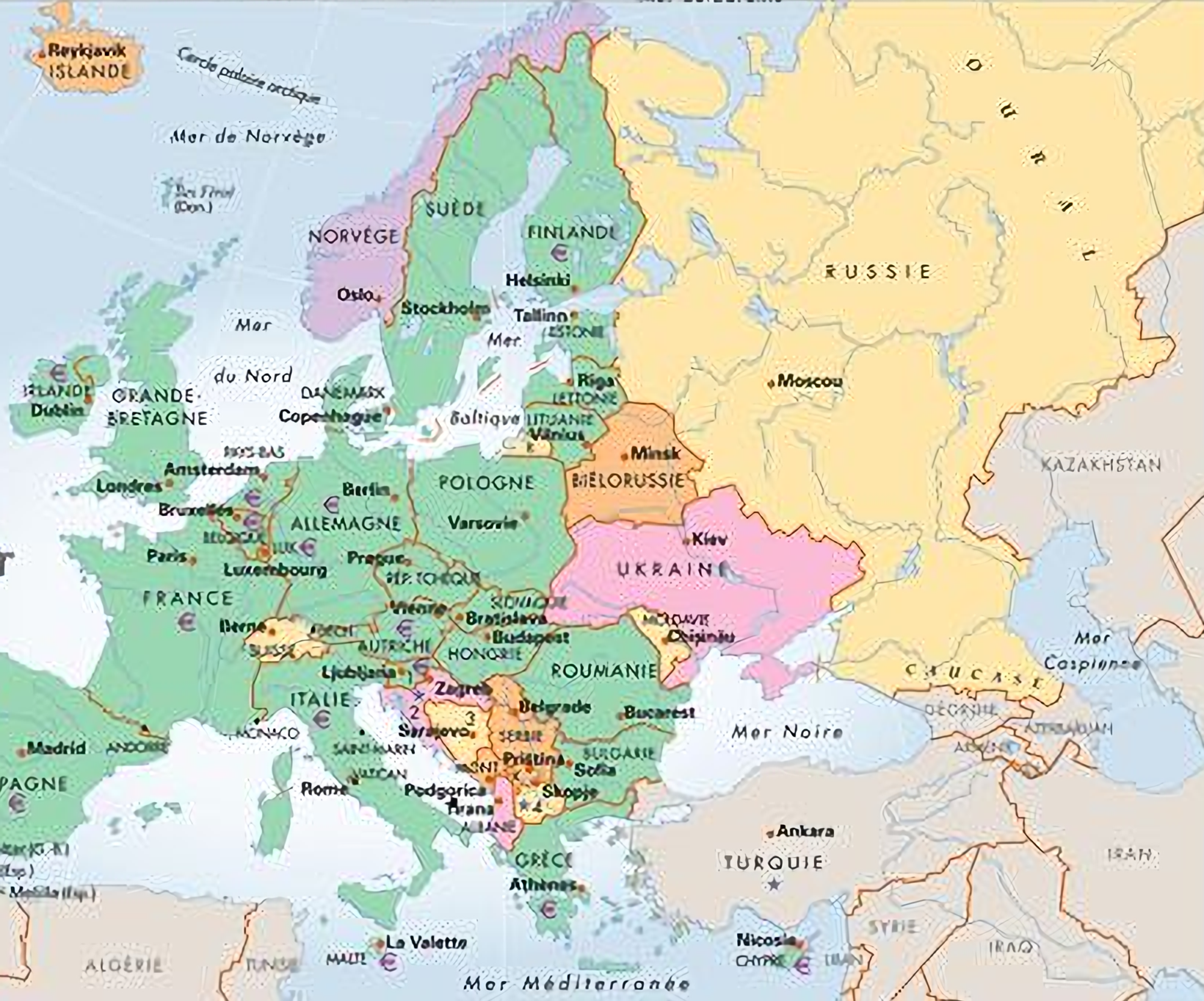 •	Les autres pays
•
Saint-Pétersbourg
- Les pays de l’Est et la Russie.
- les pays en développement (PED).
Trois groupes d’acteurs agissent dans ces pays.
4 objectifs des politiques touristiques.
Liste des pays qui placent le tourisme au cœur de leur stratégie de développement.
Liste des îles et archipels où le tourisme est l’activité principale.